機能等価メソッドデータセットを利用したLLMによるコードクローン検出の精度向上
井上 龍太郎†  肥後 芳樹††
†大阪大学 基礎工学部情報科学科   ††大阪大学 大学院情報科学研究科
1
[Speaker Notes: という題で大阪大学～井上～から発表させていただきます]
コードクローン(クローン)
互いに一致・類似した部分を持つソースコード片[1]

問題点
クローンはシステムの保守性を損ない，バグを伝搬させる[2]

検出・必要に応じて修正する必要がある

これまでにクローンの検出ツールが多く提案されている
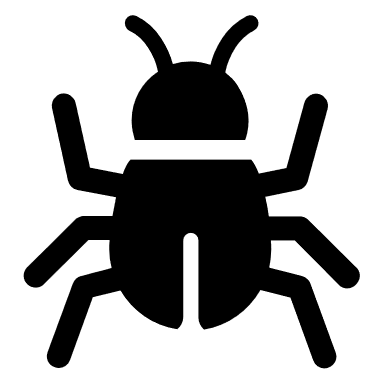 [1] 井上克郎, 神谷年洋, 楠本真二. コードクローン検出法. コンピュータソフトウェア, Vol. 18, No. 5, pp. 529–536, 2001.[2] M. Mondal, C. Roy, and K. Schneider. A Fine-Grained Analysis onthe Inconsistent Changes in Code Clones. In 2020 IEEE ICSME, pp.220–231, 2020
2
[Speaker Notes: を、コードクローンといいます。以後クローンと短縮します。

クローンはコピーアンドペーストや再実装などを通して、作成され、バグもコピーされます。バグやコードの変更を両方に適用しないと、プログラム内にバグを残してしまう。

クローンに対するコーディングは一貫した変更が必要になることがあり、過剰なクローンはシステムの保守性を損ねてしまいます。

この問題に対処するため、クローンの検出ツールが多く提案されています。]
コードクローン(クローン)
互いに一致・類似した部分を持つソースコード片[1]

問題点
クローンはシステムの保守性を損ない，バグを伝搬させる[2]

検出・必要に応じて修正する必要がある

これまでにクローンの検出ツールが多く提案されている
クローンの生成
クローン
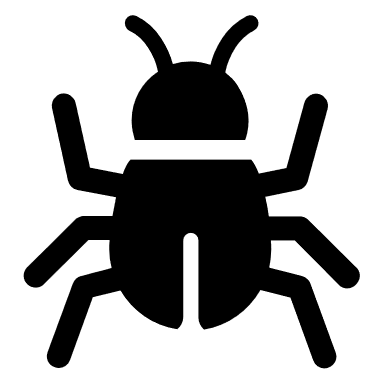 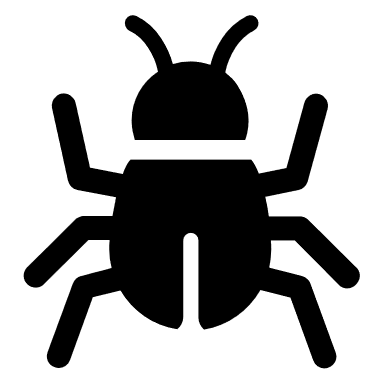 [1] 井上克郎, 神谷年洋, 楠本真二. コードクローン検出法. コンピュータソフトウェア, Vol. 18, No. 5, pp. 529–536, 2001.[2] M. Mondal, C. Roy, and K. Schneider. A Fine-Grained Analysis onthe Inconsistent Changes in Code Clones. In 2020 IEEE ICSME, pp.220–231, 2020
3
[Speaker Notes: を、コードクローンといいます。以後クローンと短縮します。

クローンはコピーアンドペーストや再実装などを通して、作成され、バグもコピーされます。バグやコードの変更を両方に適用しないと、プログラム内にバグを残してしまう。

クローンに対するコーディングは一貫した変更が必要になることがあり、過剰なクローンはシステムの保守性を損ねてしまいます。

この問題に対処するため、クローンの検出ツールが多く提案されています。]
コードクローン(クローン)
互いに一致・類似した部分を持つソースコード片[1]

問題点
クローンはシステムの保守性を損ない，バグを伝搬させる[2]

検出・必要に応じて修正する必要がある

これまでにクローンの検出ツールが多く提案されている
クローンの生成
クローン
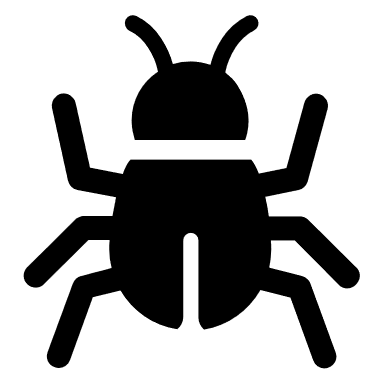 [1] 井上克郎, 神谷年洋, 楠本真二. コードクローン検出法. コンピュータソフトウェア, Vol. 18, No. 5, pp. 529–536, 2001.[2] M. Mondal, C. Roy, and K. Schneider. A Fine-Grained Analysis onthe Inconsistent Changes in Code Clones. In 2020 IEEE ICSME, pp.220–231, 2020
4
[Speaker Notes: を、コードクローンといいます。以後クローンと短縮します。

クローンはコピーアンドペーストや再実装などを通して、作成され、バグもコピーされます。バグやコードの変更を両方に適用しないと、プログラム内にバグを残してしまう。

クローンに対するコーディングは一貫した変更が必要になることがあり、過剰なクローンはシステムの保守性を損ねてしまいます。

この問題に対処するため、クローンの検出ツールが多く提案されています。]
クローンの分類
分類
構文的な類似度から以下の4つに分類[14]
Type-1(T1)

レイアウトを除き一致

改行スペースコメント etc.
Type-2(T2)

トークンを除き一致

識別子リテラル型 etc.
Type-3(T3)

文の一部を除き一致

文の変更文の挿入文の削除 etc.
Type-4(T4)

異構造だが同じ処理を行う
[14] C. Roy, J. Cordy, and R. Koschke. Comparison and evaluation of codeclone detection techniques and tools: A qualitative approach. Scienceof Computer Programming, Vol. 74, No. 7, pp. 470–495, 2009.
5
[Speaker Notes: また、クローンは構文的な類似度を用いてType-1～Type-4に分類されています。

Type-1は～～～するクローン
Type-2は
Type-3は
Type-4は

分類が右に行くほど検出は難しく、Type-4は記述が異なるため検出が特に難しいとされています。]
クローンに関する既存のデータセット
[15] J. Svajlenko, J. Islam, I. Keivanloo, C. Roy, and M. Mia. Towards a Big Data Curated Benchmark of Inter-project Code Clones. pp. 476–480,09 2014.
[16] 肥後芳樹. 自動テスト生成技術を利用した機能等価メソッドデータセットの構築. ソフトウェアエンジニアリングシンポジウム2023 論文集, Vol. 2023, pp. 30–38, 08 2023.
6
[Speaker Notes: コードクローンの検出精度を測定するためには、データセットが必要になります
本研究で使用するデータセットを2つ紹介します

1つ目はBigCloneBenchです

でJavaのメソッド約800万個からなります。
BigCloneBenchで集められたクローンのタイプはT1～T4になります。
また、BigCloneBenchではメソッドを実行し動作を確認する作業が行われていません

2つ目はFEMPDatasetです

でこちらもJavaのメソッド2194個からなります。
FEMPDatasetで集められているクローンのタイプはType-4になります
FEMPDatasetはBigCloneBenchと異なり、テストケースの実行を通してメソッドが機能等価であることを確認しています。]
大規模言語モデル(LLM)
大量のテキストデータを使ってトレーニングされた言語モデル

自然言語処理の分野で高い成果を上げている
ここ数年間で，多くのLLMが作られており，ChatGPT，Bing，Bardなどで使用されている

<LLMの例>
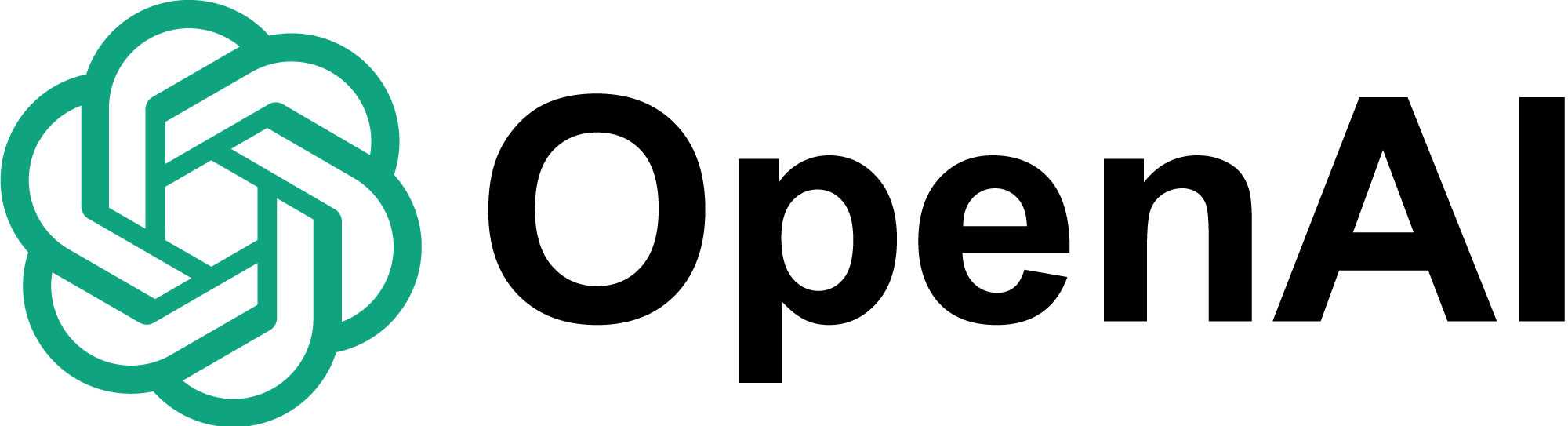 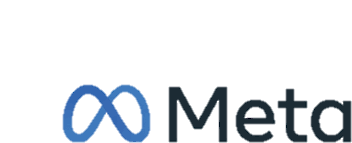 GPT-3.5
GPT-4
Llama2
CodeLlama
7
[Speaker Notes: また、LLMによるコードクローンの検出も研究されています。

LLMは、…です						
LLMは
自然言語処理の分野で高い成果を上げている
ここ数年間で，企業や研究機関によって、多くのLLMが作られており，ChatGPT，Bing，Bardなどで使用されている

具体的なLLMのモデルとしては
GPT-3.5/GPT-4 (OpenAI)
商用利用が可能な
Llama2 (Meta)
Llama2をプログラムコードを用いてさらにファインチューニングした
CodeLlama(Meta)]
既存検出ツールとLLMのクローン検出精度
既存検出ツールとLLMの比較[12](BigCloneBenchを用いた性能評価)

LLMを用いない既存検出ツール
NiCad・Oreo
T3・T4の検出漏れが多い

LLM
GPT-3.5-turbo・GPT-4
T3・T4の検出漏れが比較的少なく全体の性能もよいといえる
T4の検出漏れはまだ多い
Llama2-Chat-7B
ほぼ全てのメソッドペアをクローンペアと認識
Recall(検出漏れをしないか)
[12] S. Dou et al. Towards Understanding the Capability of Large Language Models on Code Clone Detection: A Survey. 2023
8
Precision(誤検出をしないか)
[Speaker Notes: 実際に、～～を比較している、既存研究を紹介します。

既存研究では、既存の検出ツールとLLMのクローン検出の精度を比較しています。
検出漏れの度合いを表すRecallは先ほど紹介したクローンのタイプ別に評価しています]
既存検出ツールとLLMのクローン検出精度
既存検出ツールとLLMの比較[12](BigCloneBenchを用いた性能評価)

LLMを用いない既存検出ツール
NiCad・Oreo
T3・T4の検出漏れが多い

LLM
GPT-3.5-turbo・GPT-4
T3・T4の検出漏れが比較的少なく全体の性能もよいといえる
T4の検出漏れはまだ多い
Llama2-Chat-7B
ほぼ全てのメソッドペアをクローンペアと認識
Recall(検出漏れをしないか)
[12] S. Dou et al. Towards Understanding the Capability of Large Language Models on Code Clone Detection: A Survey. 2023
9
Precision(誤検出をしないか)
[Speaker Notes: LLMを用いない既存の検出ツールの例として、NiCadやOreoが挙げられます。
これらの既存の検出ツールはT3やT4などの構文的な類似度の低いクローンに対する検出漏れが多くなっています。]
既存検出ツールとLLMのクローン検出精度
既存検出ツールとLLMの比較[12](BigCloneBenchを用いた性能評価)

LLMを用いない既存検出ツール
NiCad・Oreo
T3・T4の検出漏れが多い

LLM
GPT-3.5-turbo・GPT-4
T3・T4の検出漏れが比較的少なく全体の性能もよいといえる
T4の検出漏れはまだ多い
Llama2-Chat-7B
ほぼ全てのメソッドペアをクローンペアと認識
Recall(検出漏れをしないか)
[12] S. Dou et al. Towards Understanding the Capability of Large Language Models on Code Clone Detection: A Survey. 2023
10
Precision(誤検出をしないか)
[Speaker Notes: LLMの例として、GPT-3.5-turboやGPT-4やLlama2-Chat-7Bが挙げられます。
まず、GPT-3.5-turobやGPT-4は、
LLMを用いない既存検出ツールよりも、T3やT4のクローンに対する検出漏れが少なくなっています。
しかしながら、T4に対する検出漏れは依然多いいままとなっています。]
既存検出ツールとLLMのクローン検出精度
既存検出ツールとLLMの比較[12](BigCloneBenchを用いた性能評価)

LLMを用いない既存検出ツール
NiCad・Oreo
T3・T4の検出漏れが多い

LLM
GPT-3.5-turbo・GPT-4
T3・T4の検出漏れが比較的少なく全体の性能もよいといえる
T4の検出漏れはまだ多い
Llama2-Chat-7B
ほぼ全てのメソッドペアをクローンペアと認識
Recall(検出漏れをしないか)
[12] S. Dou et al. Towards Understanding the Capability of Large Language Models on Code Clone Detection: A Survey. 2023
11
Precision(誤検出をしないか)
[Speaker Notes: 一方でLlama2-Chat-7Bは検出漏れこそありませんが、誤検出が多くなっており、
ほぼすべてのメソッドペアをクローンペアと認識してしまっています。]
研究課題・目的・手段
課題
LLMは既存検出ツールよりもT4のクローンの検出漏れが少ないが，十分に検出漏れが少ないとは言えず改善の余地がある
一部のLLMはクローンでないものの多くをクローンと誤認識している

目的
T4のクローン対するLLMの検出精度の向上を目指す

手段
異構造で機能等価なメソッドを用いてLLMをファインチューニングする
12
[Speaker Notes: 既存の研究を踏まえた、研究課題と本研究の研究目的・手段です。

研究課題は、～こと。また、～～ことです。

そこで本研究では、

具体的には
Type-4のクローンである～～を行います。]
実験設計
対象とするLLM
GPT-3.5-turbo
Llama2-Chat-7B
CodeLlama-7B-Instruct

実験1：FEMPDatasetによるファインチューニングと性能評価
FEMPDatasetを用いてファインチューニングを行いモデルの検出能力を向上させる

実験2：BigCloneBenchによる性能評価
訓練データと異なるデータセットに対しての検出能力を評価する
13
[Speaker Notes: 実験１での目的は、、、

実験2ではBigCloneBenchから抽出したT4にあたるクローン2000ペアとクローンでない2000ペアに対して性能評価を行います
実験２での目的は、、、]
実験手順
STEP3：性能評価
STEP1：LLMのFT
STEP2：LLMの実行
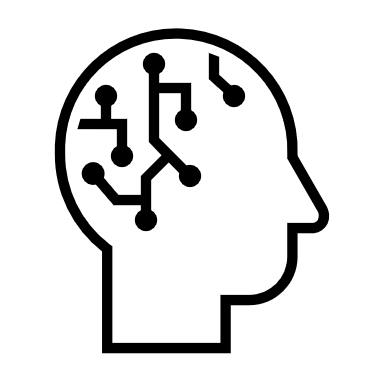 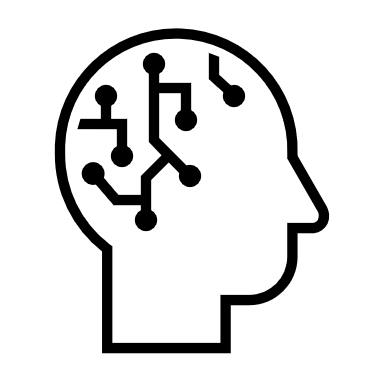 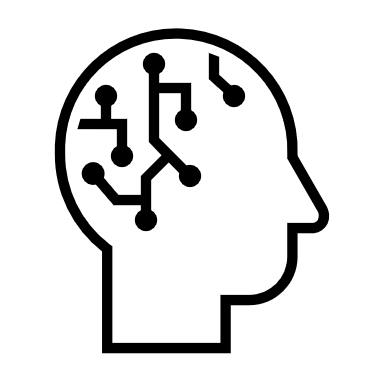 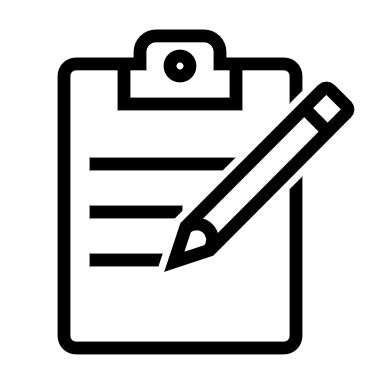 実験1
FT
No
Yes
FEMPDataset(テストデータ)
集計
出力
入力
LLM
比較
回答
FT後のLLM
LLM
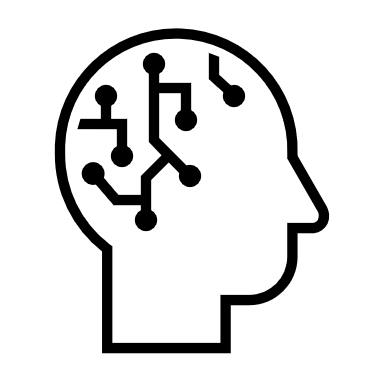 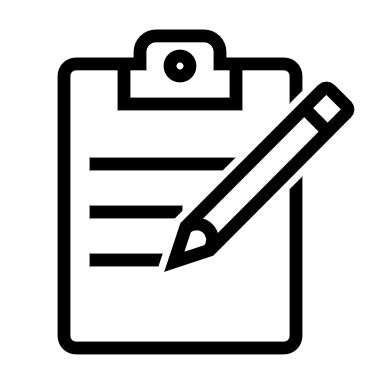 No
実験2
FEMPDataset(訓練/検証データ)
Yes
FT後のLLM
FT後の回答
BigCloneBench
評価データ
※FTはファインチューニングの略
14
[Speaker Notes: STEP1：LLMのファインチューニング
学習データ：FEMPDataset
STEP2：ファインチューニング前とファインチューニング後のLLMの実行
評価データ：FEMPDataset，BigCloneBench
STEP3：性能評価]
STEP1：LLMのファインチューニング
STEP3：性能評価
STEP1：LLMのFT
STEP2：LLMの実行
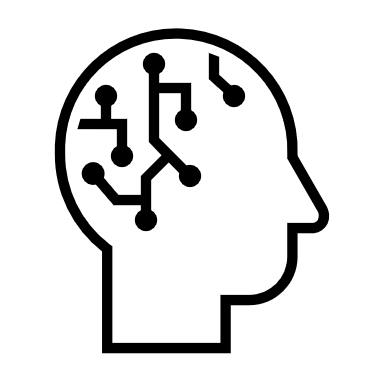 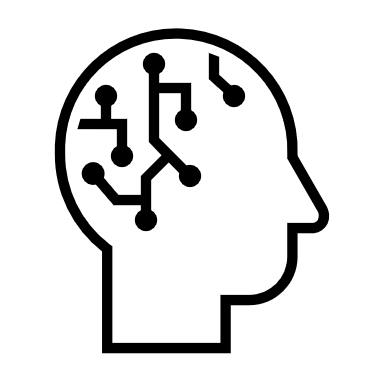 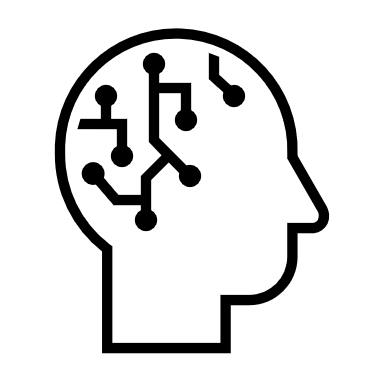 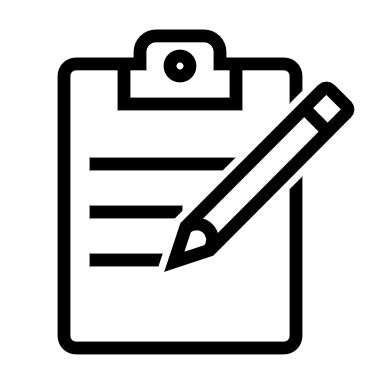 実験1
FT
No
Yes
FEMPDataset(テストデータ)
集計
出力
入力
LLM
比較
回答
FT後のLLM
LLM
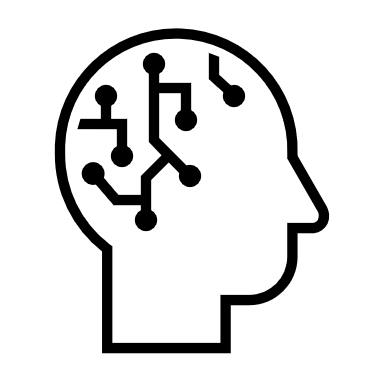 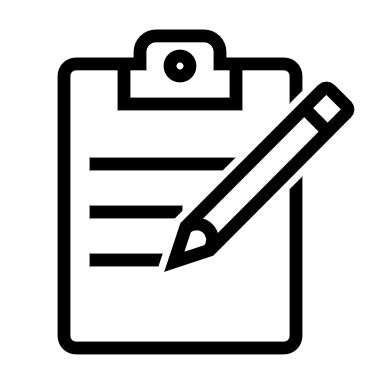 No
実験2
FEMPDataset(訓練/検証データ)
Yes
FT後のLLM
FT後の回答
BigCloneBench
評価データ
※FTはファインチューニングの略
15
[Speaker Notes: STEP1：LLMのファインチューニング

対象のモデルは先ほど紹介した、GPT-3.5-turbo, Llama2-Chat-7B, CodeLlama-7B-Instructの三つです。
FEMPDatasetは、訓練、検証、テストの三つに分割し、そのうち訓練・検証データをファインチューニング時に使用します。]
STEP2：LLMの実行
STEP3：性能評価
STEP1：LLMのFT
STEP2：LLMの実行
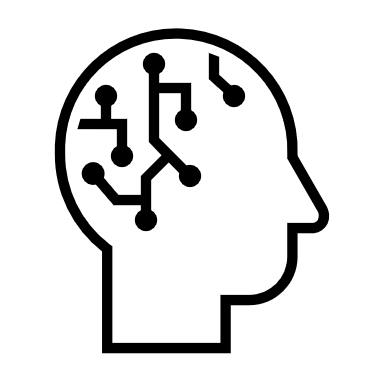 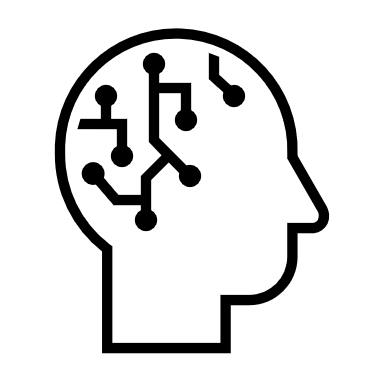 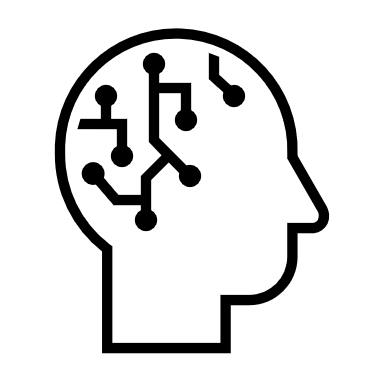 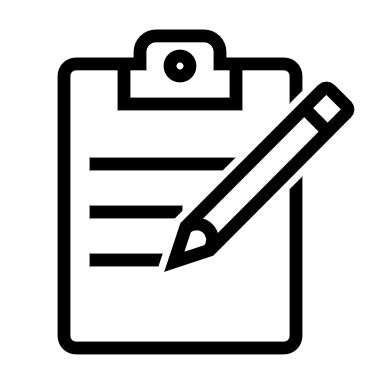 実験1
FT
No
Yes
FEMPDataset(テストデータ)
集計
出力
入力
LLM
比較
回答
FT後のLLM
LLM
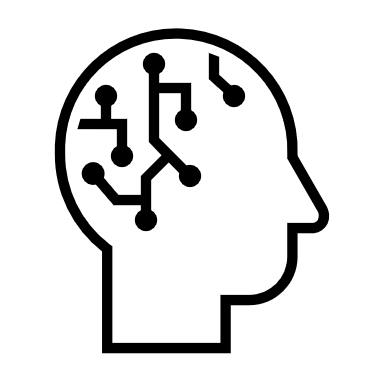 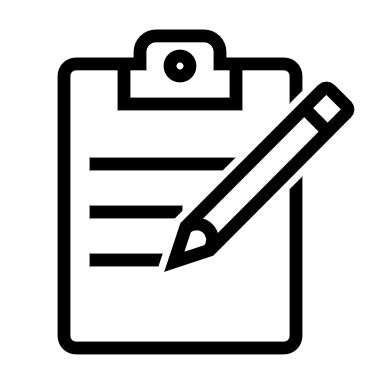 No
実験2
FEMPDataset(訓練/検証データ)
Yes
FT後のLLM
FT後の回答
BigCloneBench
評価データ
※FTはファインチューニングの略
16
[Speaker Notes: STEP2：ファインチューニング前とファインチューニング後のLLMの実行
評価データ：分割したFEMPDatasetのテストデータ，BigCloneBench]
STEP3：性能評価
STEP3：性能評価
STEP1：LLMのFT
STEP2：LLMの実行
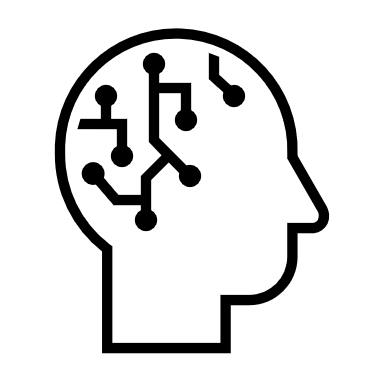 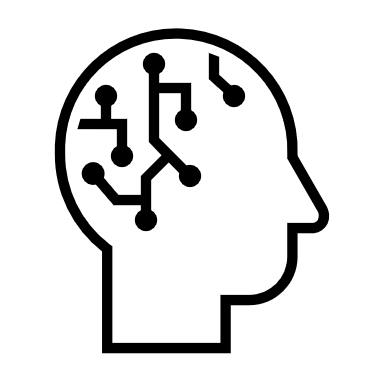 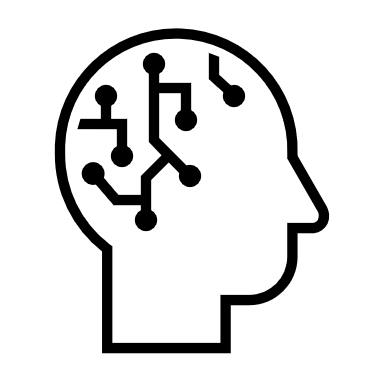 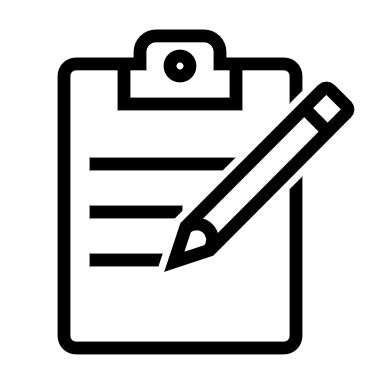 実験1
FT
No
Yes
FEMPDataset(テストデータ)
集計
出力
入力
LLM
比較
回答
FT後のLLM
LLM
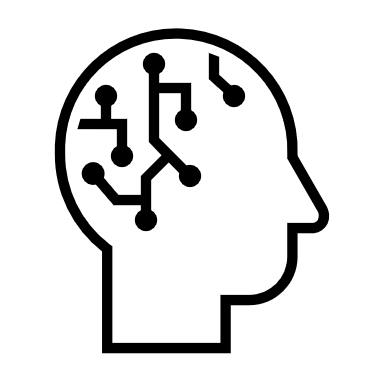 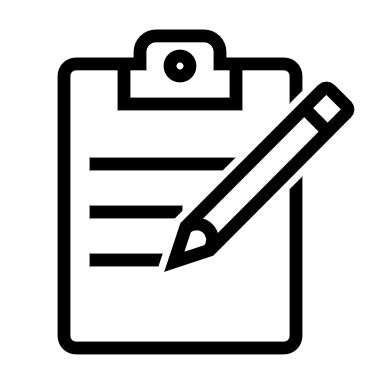 No
実験2
FEMPDataset(訓練/検証データ)
Yes
FT後のLLM
FT後の回答
BigCloneBench
評価データ
※FTはファインチューニングの略
17
[Speaker Notes: STEP3：性能評価]
ファインチューニング手法
GPT-3.5
OpenAIのAPIを使用

Llama2・CodeLlama
以下の二つの技術を使用
Lora(Low Rank Adapter)
ファインチューニングするパラメータを低ランクの行列を用いて近似
利点：ファインチューニングするパラメータを減らしVRAMの使用を抑える

ZeRO-Offload(Zero Redundancy Optimizer-Offload)
複数のGPUを用いて高速なファインチューニングを実行
ファインチューニング時にRAMを利用
利点：各GPUごとのVRAMの使用を抑える
18
[Speaker Notes: ファインチューニングの手法について詳しく説明します。

GPT-3.5のファインチューニングでは

Llama2・CodeLlamaのファインチューニングは実機を用いて行いました。
必要なGPUのリソースを削減するため以下の二つの技術を使用しています。


各GPUが特定の層のパラメータの変更を担当します。]
プロンプト
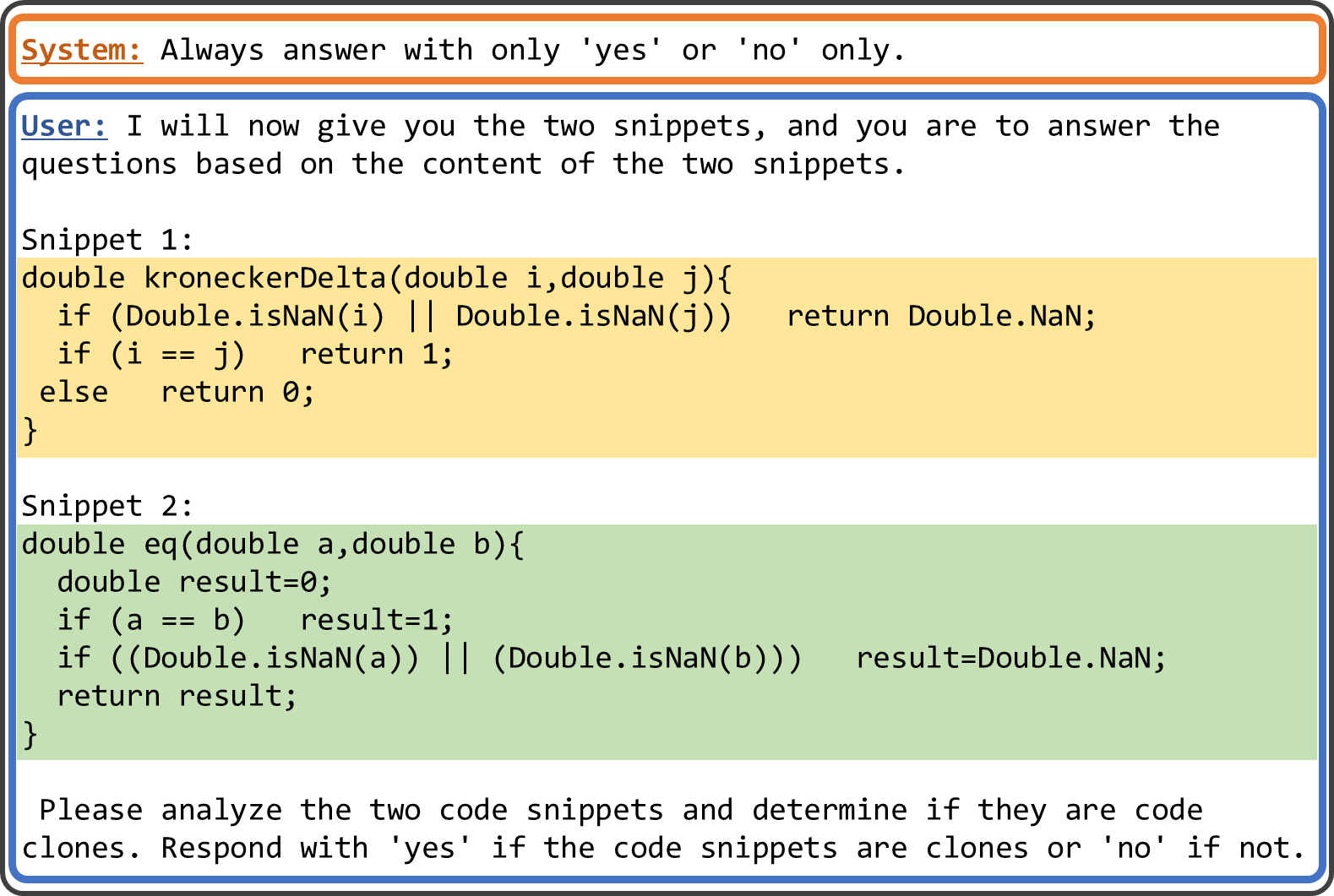 System
回答方法をYes/Noで指定する
User
二つのメソッドを入力
クローンであるかを聞く
19
[Speaker Notes: プロンプトの具体例です。
プロンプトは2つの指示で構成されています。
Systemでは
回答方法をYes Noで指定します。
Userでは
実コードを入力し、クローンであるかを聞きます]
評価指標
Recall
真にクローンであるものを取りこぼしなく予測できたか

Precision
クローンであると予測したものがどれだけ正しかったか

Accuracy
どれだけ正確に予測できたか
U
全体
P
予測
T
正解
20
[Speaker Notes: クローン検出の評価指標は、以下の三つを使用します

Recall Precisionにはトレードオフの関係がある]
実験1：GPTの評価
FT前
11
96
12
FT後
10
クローンをクローンと判別
FT前
37
5
31
FT後
17
クローンでないものを正しく判定するようになった
全体の検出精度は上昇した
クローンでないものをクローンでないと判別
21
[Speaker Notes: 実験1の結果を示します。

左側のグラフでは先ほどの三つの評価指標の結果を示しています。

右側のベン図は正しく検出できたメソッドペア数の変化を表している。

右側のベン図を見ると、
クローンでないものをクローンでないと判定することができたメソッドペアの数が増えています。

このことから結果として、
Precisionが大きく上昇、誤検出が減っていることがわかります。
また、全体のAccuracyが増えており、全体の検出精度が上昇したと言えます。]
実験1：GPTの評価
FT前
11
96
12
FT後
10
クローンをクローンと判別
FT前
37
5
31
FT後
17
クローンでないものを正しく判定するようになった
全体の検出精度は上昇した
クローンでないものをクローンでないと判別
22
[Speaker Notes: GPT4との比較も行いました。
その結果 GPT-3.5-turboをファインチューニングしたモデルはGPT-4-turboよりもAccuracyが高いことが確認できました。]
実験1：Llama2の評価
FT前
101
28
FT後
0
クローンをクローンと判別
FT前
0
38
FT後
52
クローンでないものを正しく判定するようになった
全体の検出精度は上昇した
クローンでないものをクローンでないと判別
23
[Speaker Notes: Llama2に対する結果です
クローンをクローンと正しく判定できたメソッドペアは減りましたが、
クローンでないものをクローンでないと正しく判定できたメソッドペアが増えた

結果、Accuracyは若干増加し、全体の検出精度は上昇した。]
実験1：CodeLlamaに対する評価
FT前
8
36
58
FT後
27
クローンをクローンと判別
FT前
17
6
57
FT後
10
クローンとクローンでないものを正しく判別
全ての項目において精度は上昇した
クローンでないものをクローンでないと判別
24
[Speaker Notes: CodeLlamaに対する結果です
CodeLlamaではクローン、クローンでないもののどちらの場合も正しく判別することができるようになったことがわかります。

結果、すべての評価指標が大きく上がりました。]
実験1：考察
ファインチューニングはクローン検出の精度向上に効果的
実験したすべてのモデルで精度の向上が見られた

事前学習で使用したデータの種類が検出能力に影響を与える
CodeLlamaはLlama2よりもファインチューニング前の検出能力が高い
ファインチューニングによる精度向上の幅も大きい
25
[Speaker Notes: 実験1ではすべてのモデルで精度の向上が見られました。
このことから、、、

また、Llama2をベースにプログラムコードに関するデータで学習を行ったCodeLlamaは、Llama2よりも]
実験2：GPTの評価
FT前
104
29
26
FT後
1841
クローンをクローンと判別
FT前
8
1938
42
FT後
6
検出漏れが増えて、誤検出が減った
全体的にクローンでないと答えるようになった
検出精度の上昇は見られなかった
クローンでないものをクローンでないと判別
26
[Speaker Notes: 次に実験2の結果です
実験2ではFEMPDatasetを用いてファインチューニングしたモデルに対してBigCloneBenchを用いて性能評価を行いました。

クローンであるものをクローンと正しく判定したメソッドペアの数は減少しました。
また、クローンでないものをクローンと正しく判定したメソッドペアの数が増加しました。
このことから全体的にクローンでないと答えるようになったことがわかります。

結果、検出漏れが増えて、誤検出が減り、全体の検出精度の上昇は見られませんでした。]
実験2：GPTの評価
FT前
104
29
26
FT後
1841
クローンをクローンと判別
FT前
8
1938
42
FT後
6
全体的にクローンでないと答えるようになった
検出漏れが増えて、誤検出が減った
検出精度の上昇は見られなかった
クローンでないものをクローンでないと判別
27
[Speaker Notes: GPT-4-turboと比較した結果です。GPT-4-turboと比べても、精度は低いものになりました。]
実験2：Llama2の評価
FT前
1064
954
FT後
0
クローンをクローンと判別
FT前
0
1334
FT後
666
全てのペアをクローンと認識することはなくなった
クローンでないペアを認識できるようになった
クローンでないものをクローンでないと判別
※クローンはコードクローンの略
28
[Speaker Notes: Llama2の評価です。
クローンをクローンと正しく判定できたメソッドペア数は減りましたが、
クローンでないものをクローンでないと正しく判定できたメソッドペアが増えた

結果、Accuracyは若干増加し、全体の検出精度は上昇した。]
実験2：CodeLlamaに対する評価
FT前
72
9
4
1915
FT後
クローンをクローンと判別
FT前
6
1987
10
FT後
0
全体的にクローンでないと答えるようになった
全ての項目において精度は悪くなった
クローンでないものをクローンでないと判別
29
[Speaker Notes: クローンであると答えていたものの多くをクローンでないと答えるようになりました。
結果、クローンでないものどちらも、クローンでないと答えるようになりました。

結果、どの評価指標も悪くなりました。]
実験2：考察
BigCloneBenchに対する性能が向上しなかった理由
FEMPDatasetとBigCloneBenchのデータセットの性質が異なるため

 FEMPDataset
メソッド全体で同じ結果を出力する，完全に機能等価なメソッドペアを集めたもの

 BigCloneBench
類似したメソッドペアを抽出したデータセット
メソッド全体として完全に機能等価であるとは限らず，同じ機能が含まれたメソッドペアをコードクローンのペアとしている
30
[Speaker Notes: データセットの性質が異なる]
まとめ・今後の展望
まとめ
LLMに対してファインチューニングを行うことでT4のクローン検出の精度向上を目指した
FEMPDatasetに対する性能は向上した特に，CodeLlama-7B-InstructではAccuracyが0.18上昇した
BigCloneBenchに対する性能は向上したものとしなかったモデルがあった

今後の展望
調査対象の追加
BigCloneBench以外のベンチマークに対しての性能評価
プロンプトの工夫による性能の向上
31
[Speaker Notes: - 他のLLMに対して同様の実験を行う

- 実験2のBigCloneBench
FEMPDatasetはオープンソースソフトウェアに含まれるようなデータ

- 複数のベンチマークに対し実験を行い，ファインチューニングの性能評価をより詳細に行う]
付録：LoRA
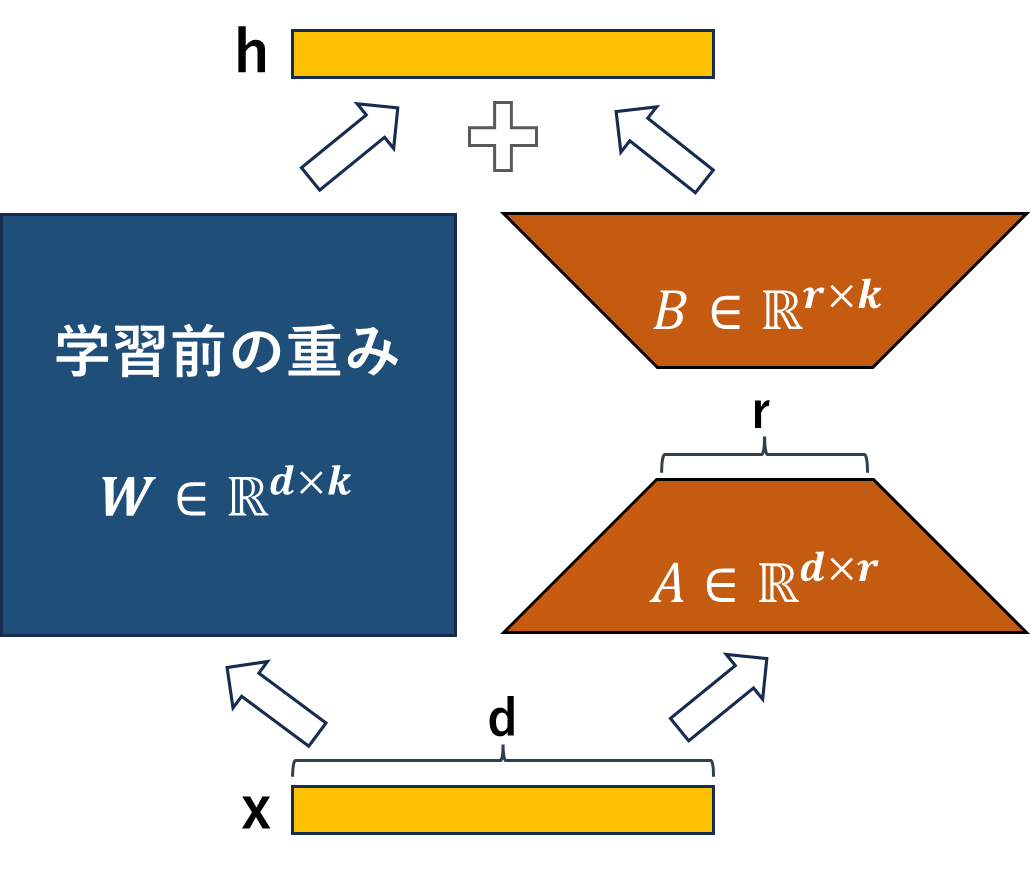 32